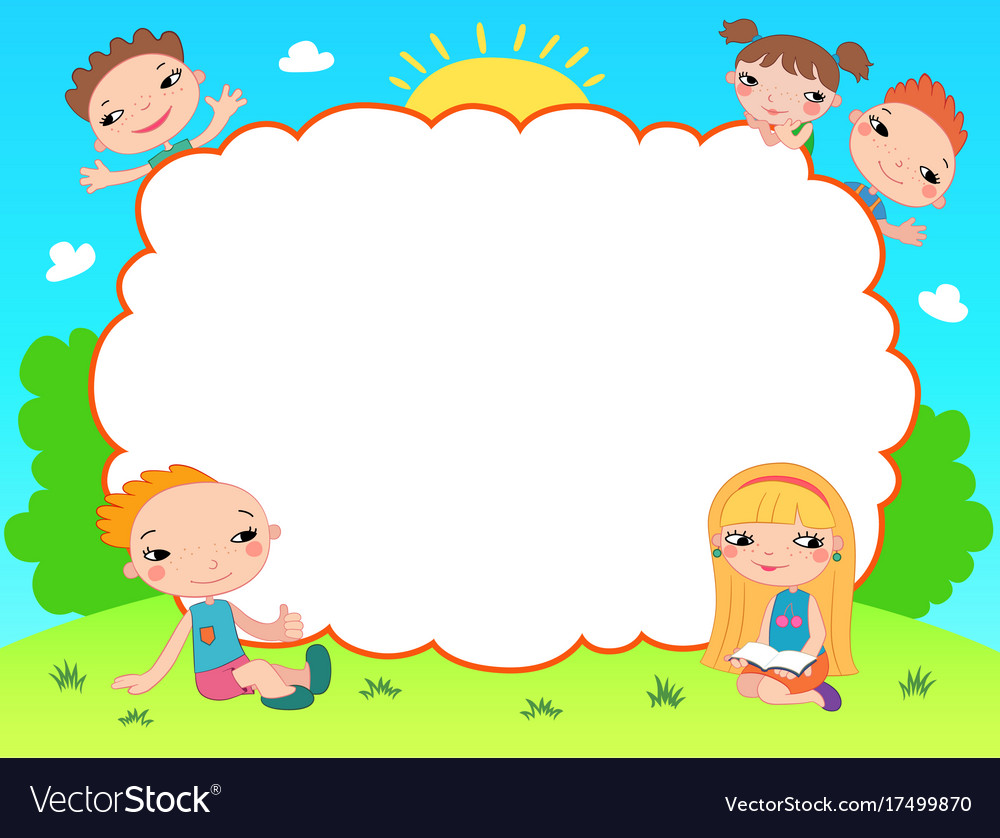 CHÀO MỪNG CÁC CON ĐẾN VỚI TIẾT TOÁN
Có bao nhiêu chiếc chìa khóa?
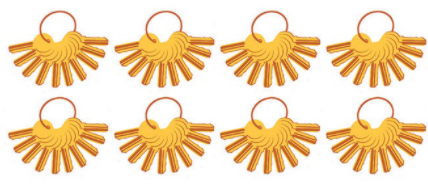 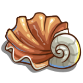 Có  80 chiếc chìa khóa
Có bao nhiêu quả trứng?
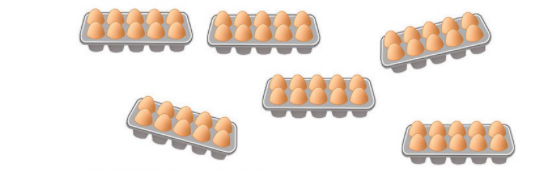 Có  60 quả trứng
Chục và đơn vị
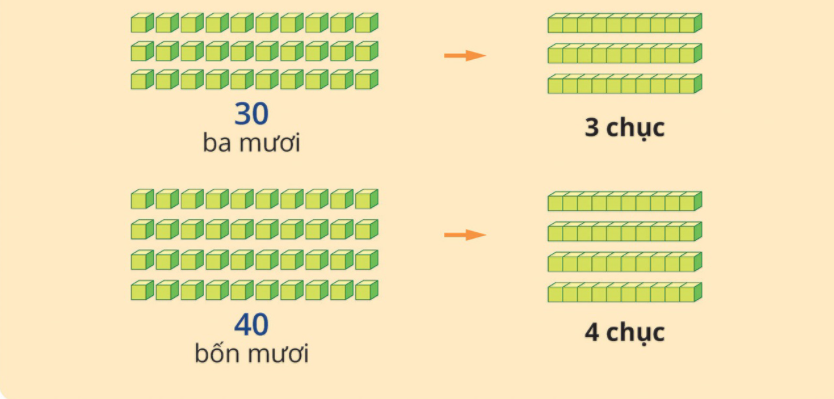 Bài 1: Viết số thích hợp vào chỗ chấm
Có tất cả 6 chục que tính
Có tất cả  8 chục cái bát
20
40
50
60
80
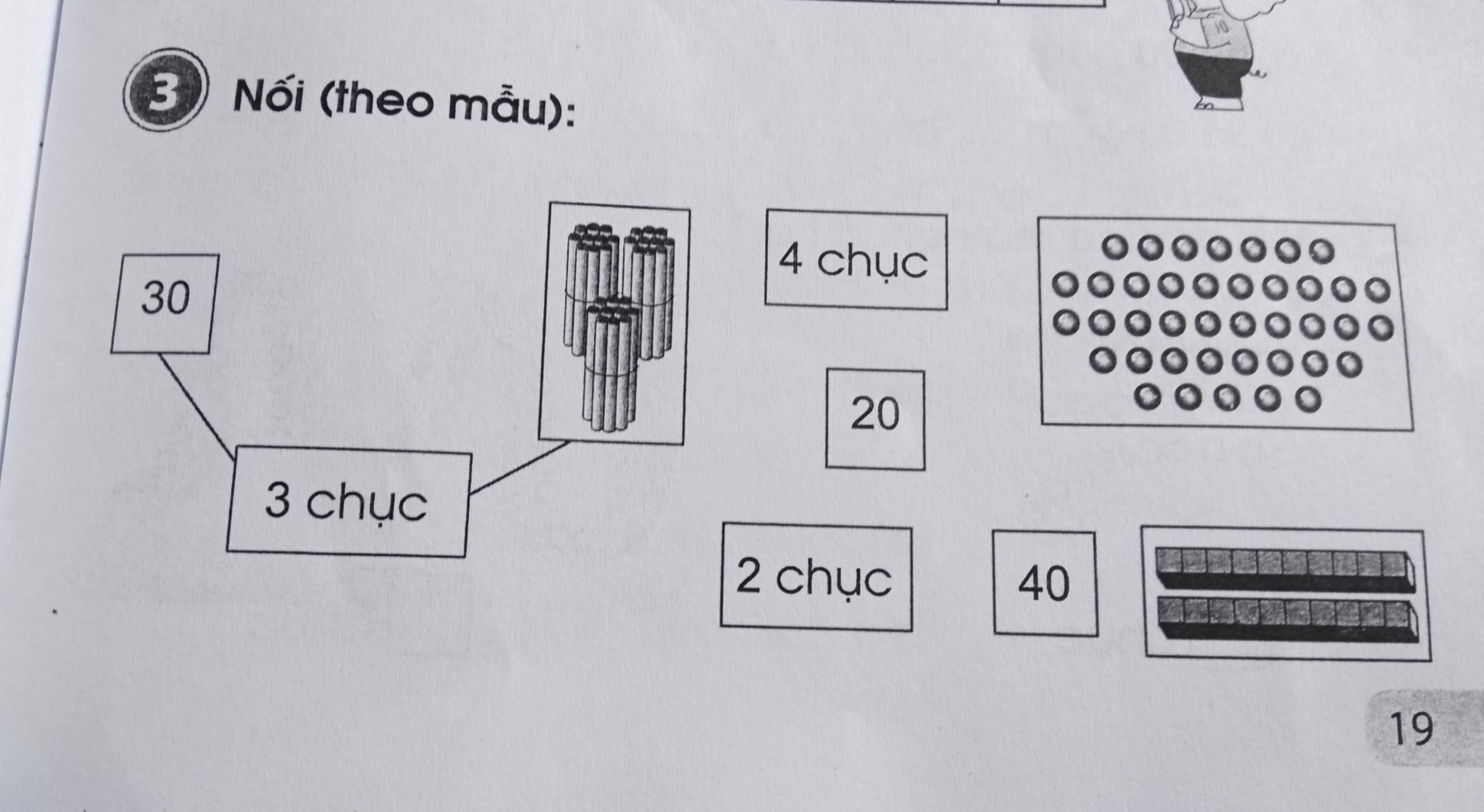